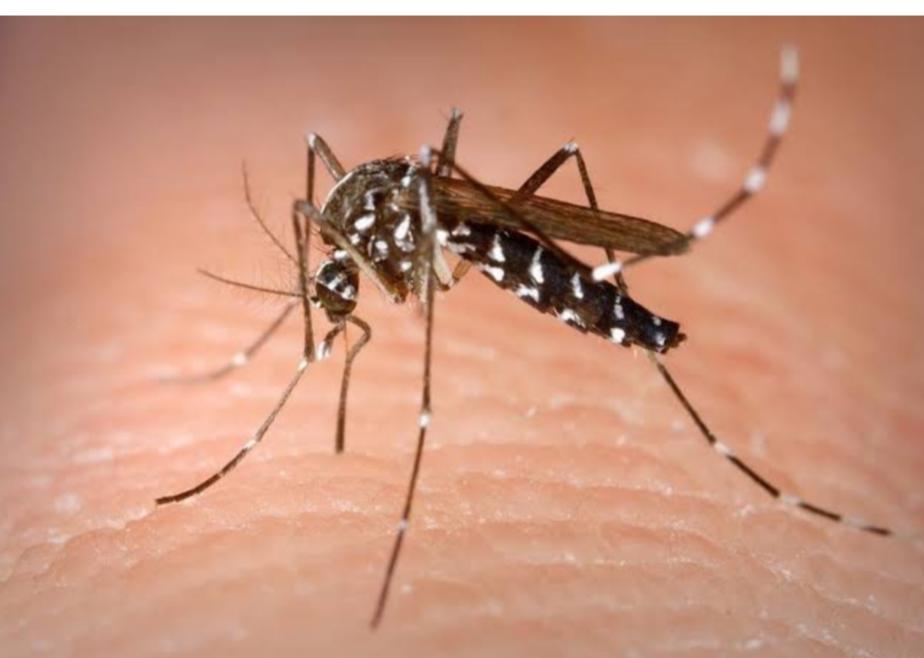 Chikungunya aedes mosquito
Alpha virus
Rash on skin
Virus
Microscopic view
Thank you